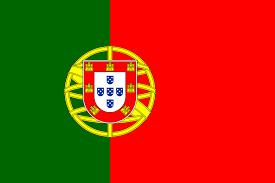 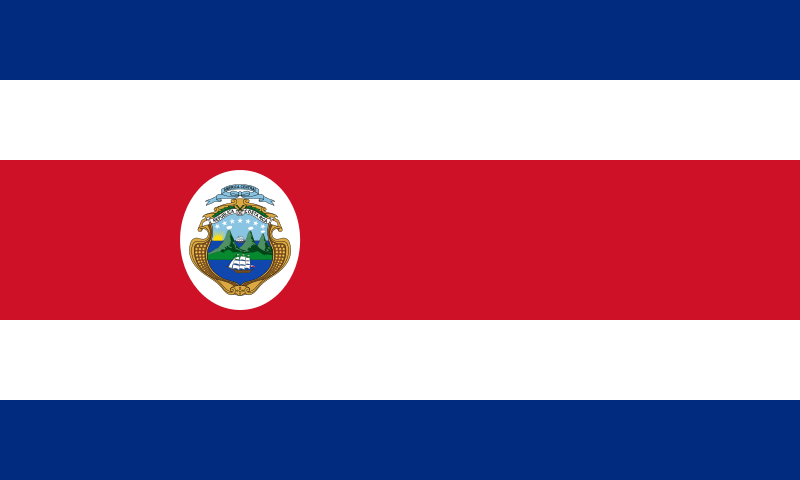 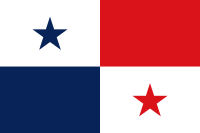 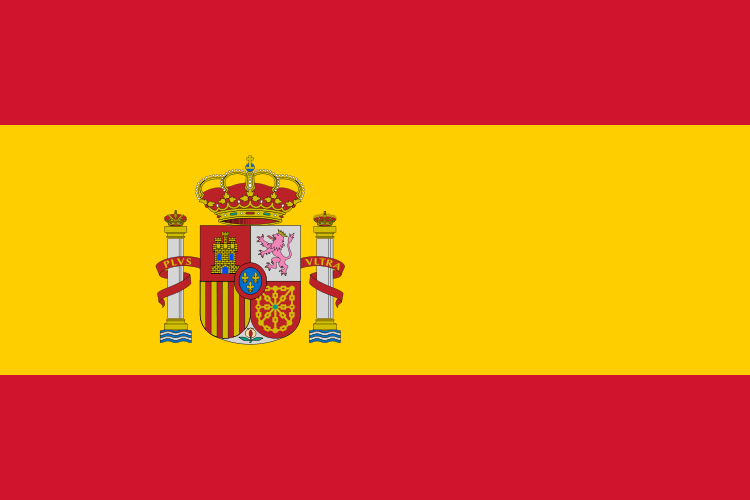 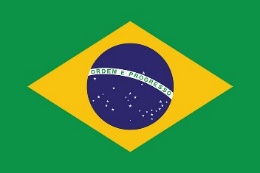 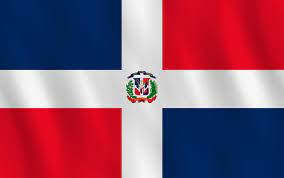 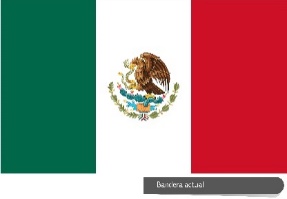 grupo 3: JUSTIciA CONFiable   /  jUSTIÇA CONFIÁVEL
y 100% transparente
E 100% transparente
A TRANSPARÊNCIA JUDICIAL, A CONFIANÇA E A PROXIMIDADE COM AS PESSOAS E OS MEIOS DE COMUNICAÇÃO
LA TRANSPARENCIA JUDICIAL, LA CONFIANZA Y LA PROXIMIDAD CON LAS PERSONAS Y LOS MEDIOS DE COMUNICACIÓN
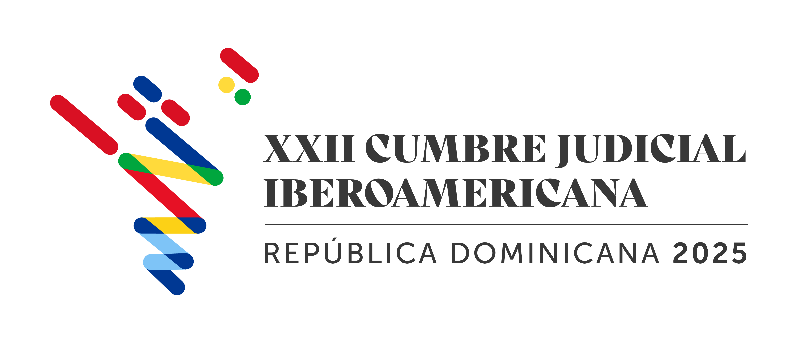 grupo 3: JUSTIÇA CONFIÁVEL / JUSTIciA CONFIable
Projetos originais.
Descrição do projeto unificado.
Transparência.
Comunicação objetiva e compreensível.
Objetivos do projeto.
Resultados e impactos esperados.
Cronograma de atividades.
Proyectos originales.
Descripción del proyecto unificado.
Transparencia.
Comunicación objetiva y comprensible.
Objetivos del proyecto.
Resultados e impactos esperados.
Cronograma de actividades.
1. PROJETOS ORIGINAIS / proyectos originales
Espanha e República Dominicana – A transparência judicial e o exercício aberto do poder jurisdicional e a relação com os meios de comunicação.
España y República Dominicana – La transparencia judicial y el ejercicio en abierto de la potestad jurisdiccional y la relación con los medios de comunicación

Brasil e Portugal – Confiança no poder judicial e proximidade com o cidadão.
Brasil y Portugal – Confianza en el Poder Judicial y cercanía con el ciudadano.

México – Guia de boas práticas sobre acesso à informação judicial e dados abertos.
México – Guía de buenas prácticas sobre acceso a la información judicial y datos abiertos.

Costa Rica – Guia para a implementação de Tribunais Abertos na Ibero-América. 
Costa Rica – Guía para la implementación de Juzgados Abiertos en Iberoamérica

Panamá – Modelo de Políticas, Objetivos e Ações Estratégicas para a Justiça Aberta.
Panamá – Modelo de Políticas, Objetivos y Acciones Estratégicas de Justicia Abierta
2. DESCRIÇÃO DO PROJETO UNIFICADO 
2. DESCRIPCIÓN DEL PROYECTO unificado
NOME DO PROJETO / NOMBRE DEL PROYECTO

A transparência judicial, a confiança e a proximidade com as pessoas e os meios de comunicação.
La transparencia judicial, la confianza y la proximidad con las personas y los medios de comunicación.

PAÍSES PARTICIPANTES / PAÍSES INVOLUCRADOS

Brasil, Costa Rica, Espanha, México, Panamá, Portugal e República Dominicana.
Brasil, Costa Rica, España, México, Panamá, Portugal y República Dominicana.

PAÍSES COORDINADORES / PAÍSES COORDINADORES

Brasil, Espanha e Portugal.
Brasil, España y Portugal.
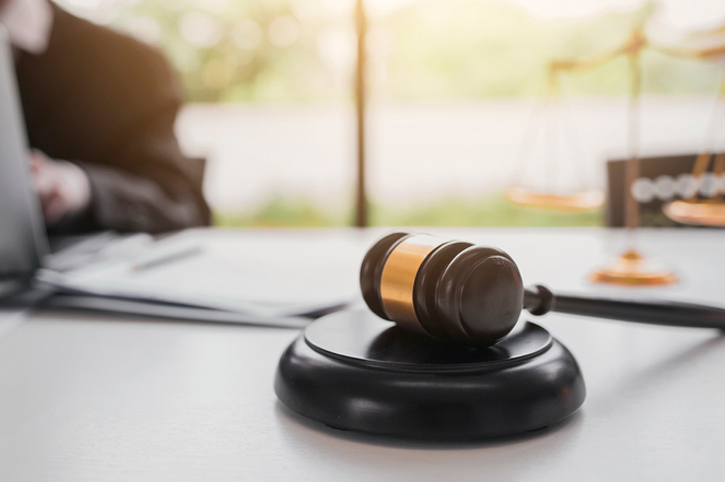 A TRANSPARÊNCIA JUDICIAL, A CONFIANÇA E A PROXIMIDADE COM AS PESSOAS E OS MEIOS DE COMUNICAÇÃO
LA TRANSPARENCIA JUDICIAL, LA CONFIANZA Y LA PROXIMIDAD
CON LAS PERSONAS Y LOS MEDIOS DE COMUNICACIÓN
Comunicación Objetiva y Comprensible
Transparência
Justicia Confiable
Justiça Confiável
Transparência
Comunicação Objetiva e Compreensível
3. TRANSPARENCIA / TRANSPARêNCIA
Publicidad de los procesos / Publicidade dos processos
Garantía de carácter fundamental. / Garantia de natureza fundamental.
Princípio esencial del derecho a un juicio justo. / Princípio essencial do direito a um processo justo.
Protección a los justiciables de una justicia secreta. / Proteção das partes em juízo de uma justiça secreta.
Objetivos
Reforzar la legitimidad del Poder Judicial, recuperar y fortalecer la confianza de los ciudadanos.
Reforçar a legitimidade do Poder Judiciário, recuperar e reforçar a confiança dos cidadãos.

Abrir la administración de justicia al conocimiento del público.
Abrir a administração da Justiça ao conhecimento do público.

Obtener una vía de reivindicación de las mejoras en la administración de justicia. 
Contruir um meio para a população reivindicar melhorias na administração da Justiça.
3. TRANSPARENCIA / TRANSPARêNCIA
Necesidad de claridad e comprensibilidad en el lenguaje utilizado por los tribunales
Necessidade de clareza e de compreensão da linguagem utilizada pelos tribunais
La relación democrática entre los ciudadanos y los tribunales exige comprensión del lenguaje.
A relação democrática entre os cidadãos e os tribunais exige compreensão da linguagem.

La Información incomprensible deslegitima un servicio público esencial del Estado.
A informação incompreensível deslegitima um serviço público essencial do Estado.

La necesidad de evitar términos técnicos y excesiva erudición, bajo pena de comprometer la comprensión del mensaje.
Necessidade de evitar termos técnicos e excesso de erudição, sob pena de prejudicar o entendimento da mensagem.
3. TRANSPARENCIA / TRANSPARêNCIA
Límites a la Transparencia / Limites à transparência
Cuándo afectar otros derechos fundamentales (juicio justo). / Quando afetar outros direitos fundamentais (processo justo).
Cuándo afectar la imparcialidade y la presunción de inocencia. / Quando afetar a imparcialidade e a presunção de inocência.
Cuándo afectar derechos de quienes participan en el proceso. / Quando afetar direitos de quem participa no processo.
Objetivos del proyecto sobre la transparencia / Objetivos do projeto quanto à transparência
Valorar las limitaciones impuestas en cada país sobre: / Avaliar as limitações impostas em cada país sobre:
Acceso a los procesos judiciales. / Acesso aos processos judiciais.
Protección del honor, la privacidad y la propia imagen. / Proteção à honra, à privacidade e à autoimagem.
Derecho de criticar el funcionamiento del Poder Judicial. / Direito de criticar o funcionamento do Poder Judiciário.
4. Comunicação objetiva e compreensível
Comunicación objetiva y comprensible
Objetivos da comunicação objetiva e compreensível
Objetivos de una comunicación objetiva y comprensible
Reformular a forma como são redigidas e transmitidas as decisões judiciais ao público externo.
Cambiar la manera en que se redactan y transmiten las decisiones judiciales al público.

Oferecer um conteúdo mais acessível por meio de uma comunicação que apresente uma justiça mais confiável. 
Ofrecer un contenido más accesible por vías de comunicación que presenten una justicia más confiable.

Suprimir as barreiras de compreensão entre o cidadão e o sistema de justiça, evitando o uso de linguagem complexa e hermética na comunicação das decisões.
Suprimir las barreras de comprensión entre el ciudadano y el sistema de justicia, evitando el uso de lenguaje complejo y hermético en la comunicación de las sentencias.

Estabelecer uma comunicação honesta, clara, útil, objetiva, eficaz e compreensível.
Establecer una comunicación honesta, clara, útil, objetiva, eficaz y comprensible.
4. Comunicação objetiva e compreensível
Comunicación objetiva y comprensible
Tipos de comunicação
Do Poder Judiciário com o cidadão, por meio de decisões compreensíveis e pela disponibilização de instalações necessárias para assistir ao processo judicial.
Desde el Poder Judicial al ciudadano, a través de decisiones comprensibles y la provisión de las facilidades necesarias para asistir al proceso judicial.

Do Poder Judiciário com a imprensa – permitindo o acesso à informação por profissionais que possam posteriormente informar a comunidade, auxiliando a aproximação da justiça ao cidadão.
Desde el Poder Judicial a los medios de comunicación – permitiendo el acceso a la información por profesionales que posteriormente puedan informar a la comunidad, contribuyendo a acercar la justicia al ciudadano.
4. Comunicação objetiva e compreensível
Comunicación objetiva y comprensible
Comunicação institucional / Comunicación institucional
Reconhecimento do importante papel das unidades responsáveis pela comunicação institucional dos tribunais.
Reconocimiento del importante papel de las unidades responsables de la comunicación institucional judicial de los tribunales.

Estabelecer uma comunicação mais proativa e efetiva, facilitando o acesso às informações e a compreensão por pessoas que necessitam conhecer seus direitos e a função do Judiciário no Estado de Direito.
Establecer una comunicación más proactiva y efectiva, facilitando el acceso a la información por personas que necesitan conocer sus derechos y el papel del Poder Judicial en un Estado de Derecho.
5. Objetivos del proyecto / objetivos do projeto
Objetivo General / Objetivo Geral
Mejorar el conocimiento de la sociedad sobre el funcionamiento interno del Poder judicial y perfeccionar las formas de comunicación de los magistrados y los órganos judiciales para promover la transparencia, democratizar el acceso a la información, estimular la confianza y reforzar la legitimidad del Poder Judicial.
Melhorar o conhecimento da sociedade sobre o funcionamento interno do sistema judicial e melhorar as formas de comunicação dos magistrados e órgãos judiciais para promover a transparência, democratizar o acesso à informação, estimular a confiança e reforçar a legitimidade do Poder Judiciário.
5. Objetivos del proyecto / objetivos do projeto
Objetivos Específicos / Objetivos Específicos
Realizar un diagnóstico de la comunicación de justicia en los países de iberoamerica.
Realizar um diagnóstico da comunicação da justiça nos países ibero-americanos.

Elaborar un informe que ponga de manifesto las vías y médios utilizados. 
Elaborar um relatório que destaque os canais e meios utilizados.

Divulgar las buenas prácticas sobre acceso a la información y datos abiertos en los sistemas judiciales.
Identificar as boas práticas no acesso à informação e de dados abertos nos sistemas judiciais.

Elaborar un Decálogo de Buenas Prácticas para implantación de la transparencia en el Poder Judicial.
Elaborar um Decálogo de Boas Práticas para implementar a transparência no Judiciário.

Fomentar el uso de un lenguaje más simple e inclusivo.
Estimular uso de uma linguagem mais simples e inclusiva.
6. Resultados e impactos esperados
La creación de una guía de juzgados abiertos en Iberoamérica, para desarrollar una relación más horizontal, humana, transparente y accesible a los ciudadanos.
A criação de um guia para tribunais abertos na Ibero-américa, para desenvolverem uma relação mais horizontal, humana, transparente e acessível aos cidadãos.


Mejorar la calidad de la comunicación de los órganos judiciales con la sociedad.
Incrementar a qualidade da comunicação dos órgãos judiciais com a sociedade.


Promover el conocimiento de las diferentes vías de comunicación y sistemas utilizados por los distintos países para dar a conocer el trabajo diario desarrollado por los jueces.
Promover o conhecimento exaustivo dos diferentes meios de comunicação e sistemas utilizados pelos países no âmbito da Cimeira para dar a conhecer o trabalho quotidiano desenvolvido pelos juízes.
6. Resultados e impactos esperados
Posibilitar el acceso por parte de la prensa a la información relacionada con procesos y las decisiones judiciales, teniendo simpre en cuenta las cuestiones legales que requieren respecto a la privacidad.
Possibilitar acesso da imprensa à informação relacionada aos processos e às decisões judiciais, levando sempre em consideração as questões legais que exigem respeito à privacidade.

Incrementar el control social de las actividades judiciales, contribuyendo a la prevención de irregularidades.
Incrementar o controle social das atividades judiciais, contribuindo para a prevenção de irregularidades.


La promoción de la igualdad, ya que la transparencia contribuye a garantizar que el sistema judicial trate a todas las partes de manera justa e imparcial, con independencia de su estatus social, económico o político.
A promoção da igualdade, uma vez que a transparência ajuda a garantir que o sistema judicial trate todas as partes de forma justa e imparcial, independentemente do estatuto social, econômico ou político.
7. CRONOGRAMA DE ATIVIDADES  (en español)
2ª Ronda de Talleres
2ª Reunión Preparatoria
Asamblea Plenaria
1ª Reunión Preparatoria
1ª Ronda de Talleres
Junio – Nov.
2024
8 al 10 Abril
 2024
Diciembre 2024
Febrero 2025
Abril - Jun
 2024
Noviembre
 2024
Febrero 2025
Junio 2024
Mayo 2025
- Integración final del grupo
Aprobación de la versión final del informe por los países involucrados
- Aprobación de informe
- Difusión y publicación de resultados
Distribución del informe  con el diagnóstico y las propuestas.
- Elaboración de propuestas concretas, como la guía de buenas prácticas, dentro de cada ámbito objeto de estudio.
- Recopilación de los datos. 
- Análisis cualitativo de los datos recopilados.
Análisis previo de experiencias en cada país
- Distinguir la información:
- Publicidad ofrecida desde el Poder Judicial al público
- Publicidad ofrecida desde el Poder Judicial a los medios de comunicación
Presentación de propuestas de acciones efectivas para mejorar la gestión del acervo recopilado y la comunicación.
- Definir, configurar y testar una herramienta de formulario electrónico.
- Remisión de la encuesta a los países miembros de la Cumbre
7. CRONOGRAMA DE ATIVIDADES  (em português)
2ª Rodada de Trabalhos
2ª Reunião Preparatória
Assembleia Plenária
1ª Reunião Preparatória
1ª Rodada de Trabalhos
Abril - Junho
 2024
8 - 10 Abril
 2024
Dezembro 2024 -
Fevereiro 2025
Junho - Novembro
2024
Novembro
 2024
Fevereiro 2025
Junho 2024
Maio 2025
- Análise preliminar das experiências em cada país
Distinguir a informação:
- Publicidade oferecida pelo Poder Judiciário ao público 
- A publicidade oferecida pelo Poder Judiciário aos meios de comunicação.
- Integração final do grupo
- Distribuição do relatório com o diagnóstico e as propostas.
Elaboração de propostas específicas, como o guia de boas práticas, dentro de cada área em estudo.
- Definir, configurar e testar uma ferramenta de formulário eletrônico. 
- Enviar a pesquisa aos países membros da Cúpula
Aprovação da versão final do relatório pelos países envolvidos
- Recolhimento dos dados. 
- Análise qualitativa dos dados coletados.
- Aprovação do relatório
-Divulgação e publicação dos resultados
Apresentação de propostas de ações eficazes para melhorar a gestão do acervo coletado e a comunicação
linea del tiempo – transparencia  (en español)
Transparencia Judicial
Cumbre Judicial Iberoamericana
Justicia Abierta
Propuesta de Reglas e Indicadores: presenta 11 reglas específicas sobre transparencia
Principios y recomendaciones para la Promoción de la Justicia Abierta
16ª Edición
18ª Edición
22ª Edición
2016   2018
2012   2014
19ª Edición
17ª Edición
2023
2010   2012
2024
2014    2016
GRUPO 3  - JUSTICIA CONFIABLE 
	- 100% transparente
Herramienta de autoevaluación online de la Transparencia, Rendición de Cuentas e Integridad Judicial Iberoamericana
Recomendaciones en materia de Transparencia, Rendición de Cuentas e Integridad de los Sistemas de Justicia
linha do tempo – transparÊncia  (em português)
Transparência Judicial
Cumbre Judicial Iberoamericana
Justiça Aberta
Proposta de Regras e Indicadores: apresenta 11 regras específicas sobre transparência
Princípios e Recomendações para a Promoção da Justiça Aberta
16ª Edição
18ª Edição
22ª Edição
2016   2018
2012   2014
19ª Edição
17ª Edição
2023
2010   2012
2024
2014    2016
GRUPO 3  - JUSTIÇA CONFIÁVEL 
	- 100% transparente
Recomendações sobre Transparência, Responsabilidade e Integridade dos Sistemas de Justiça
Ferramenta de Autoavaliação Online da Transparência, Responsabilidade e Integridade Judicial Ibero-Americana
cronologia – comunicación objetiva 
(en español)
2005
Consejo Consultivo de Jueces Europeos – CCJE
Opinion n. 7, CCJE “On Justice and Society”
El papel educativo de los tribunales en la democracia y su relación con el público; 
Relación con todos los participantes en los procedimientos de las cortes; 
Accesibilidad, simplificación y claridad del lenguaje utilizado en los tribunales, tanto en diligencias como en decisiones.
Las personas juzgadoras deben considerar los siguientes puntos:
2008 - 2010
15ª Edición de la Cumbre Judicial Iberoamericana
Principios, Reglas y Buenas Prácticas sobre las Relaciones entre los Poderes Judiciales y los Medios de Comunicación.
Estabelece as diretrizes a respeito das quais as relações entre a justiça e os meios de comunicação devem fluir em um Estado Democrático de Direito.
2018
Comisión Europea para la Eficacia de la Justicia – CEPEJ
Guide on Communication with the media and the public for courts and prossecution authorities
Destacó la necesidad de fortalecer la visibilidad del Poder Judicial, mejorando el conocimiento y la comprensión de la impartición de justicia por la sociedad. La Guía hace un llamado al principio de transparencia para implementar estrategias de comunicación.
cronologia – comunicação objetiva 
(em português)
2005
Conselho Consultivo de Juízes Europeus – CCJE
Opinion n. 7, CCJE “On Justice and Society”
O papel educacional dos tribunais na democracia e a sua relação com o público; 
Relação com todos os intervenientes nos procedimentos do tribunal; 
Acessibilidade, simplificação e clareza da linguagem usada nos tribunais tanto nas diligências como nas decisões.
Os magistrados devem considerar os seguintes pontos:
2008 - 2010
15ª Edição da Cúpula Judicial Ibero-americana
Estabelece as diretrizes a respeito das quais as relações entre a justiça e os meios de comunicação devem fluir em um Estado Democrático de Direito.
Princípios, Regras e Boas Práticas nas Relações entre o Poder Judiciário e os Meios de Comunicação Social
2018
Comissão Europeia para a Eficiência da Justiça – CEPEJ
Guide on Communication with the media and the public for courts and prossecution authorities
Destacou a necessidade de fortalecer a visibilidade do Judiciário, melhorando o conhecimento e a compreensão da distribuição da justiça pela sociedade. O Guia apela ao princípio da transparência para implementar estratégias de comunicação.
Brasil
Ministra Maria Thereza Rocha de Assis Moura
Dr. Carl Olav Smith
Dra. Natália de Mattos Lambert Soares
España
Dra. Maria del Mar Cabrejas Guijarro
Portugal
Dra. Rosa Lima 
Dra. Sandra dos Reis Luís
Países involucrados / participantes

Costa Rica
Dr. Luis Guillermo Rivas Loáiciga

Panamá
Dr. Etéreo Armando Medina Marín

México
Dra. Denise Caridad Lara Zapata
Dr. Ernesto Velázquez Briseño 
Dra. Rosa Linda Amezcua Hernández

República Dominicana
Dra. Gervasia Valenzuela Sosa
Muchas gracias.
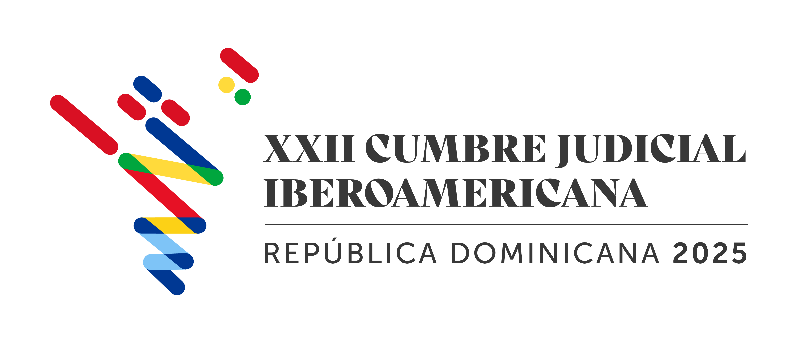 Muito obrigado.